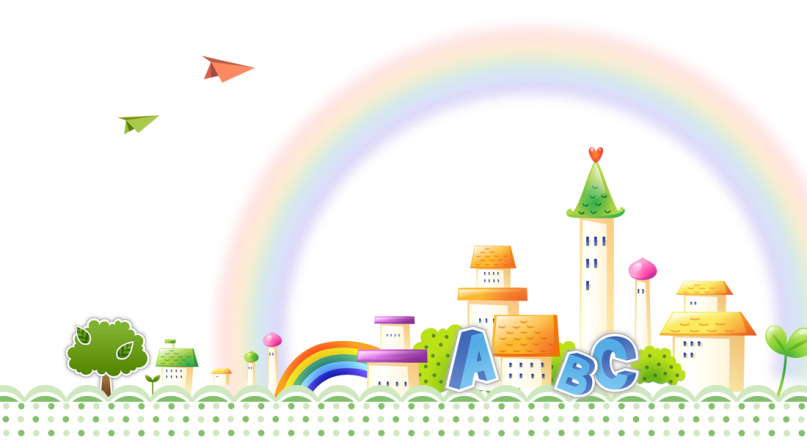 MOÂN TIEÁNG VIEÄT
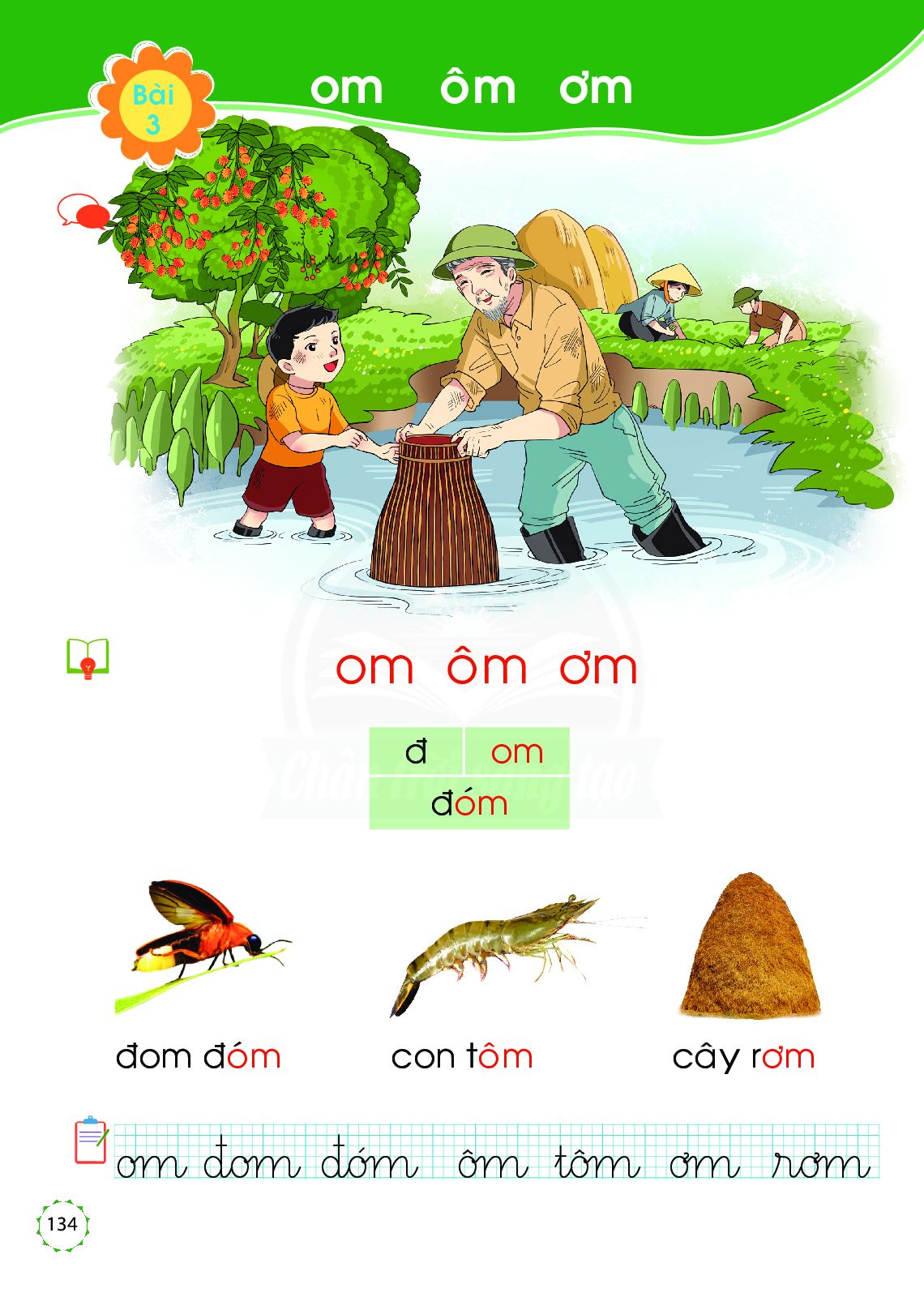 choâm choâm
caây rôm
lom khom
khoùm
caùi nôm
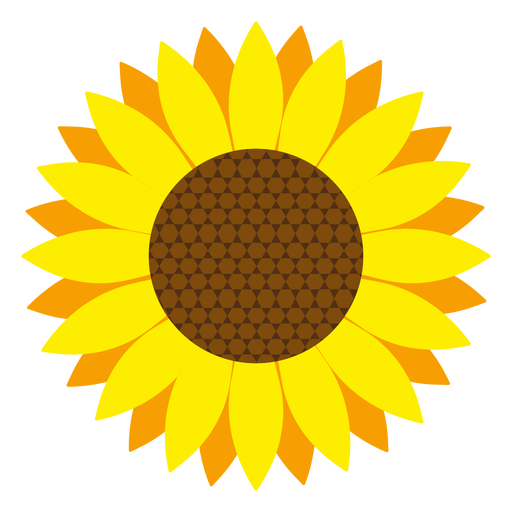 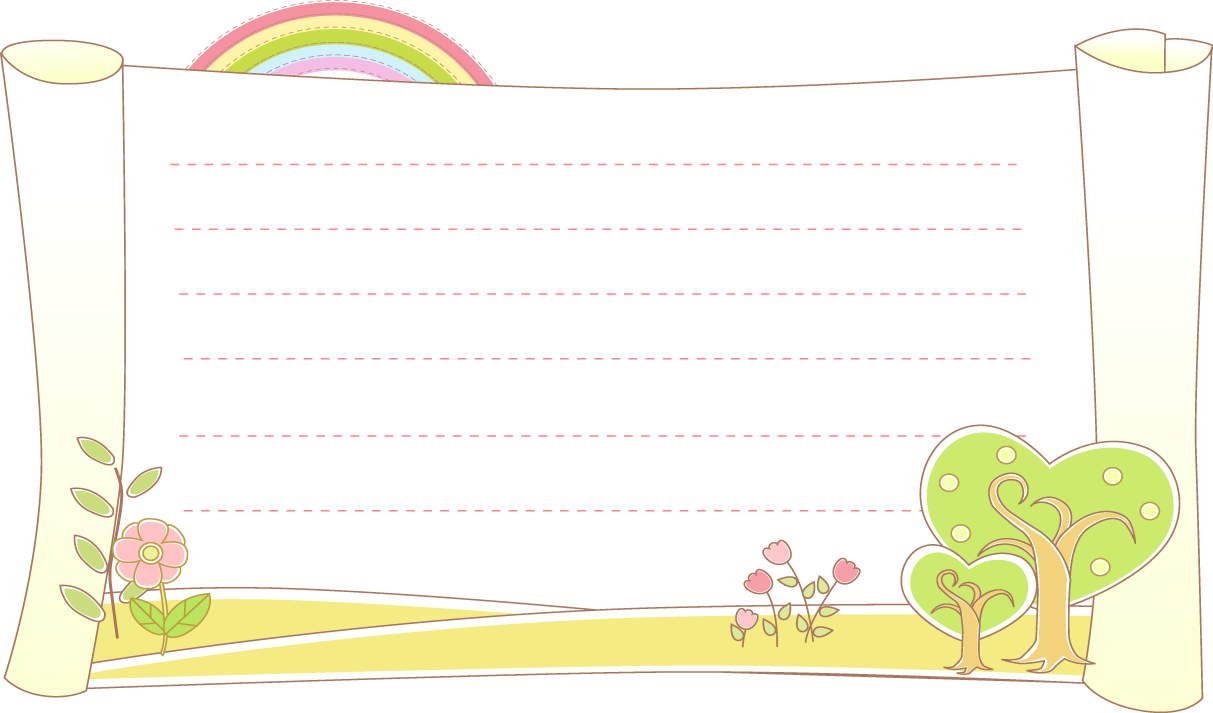 Baøi 
3
om  oâm  ôm
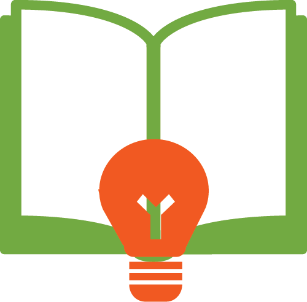 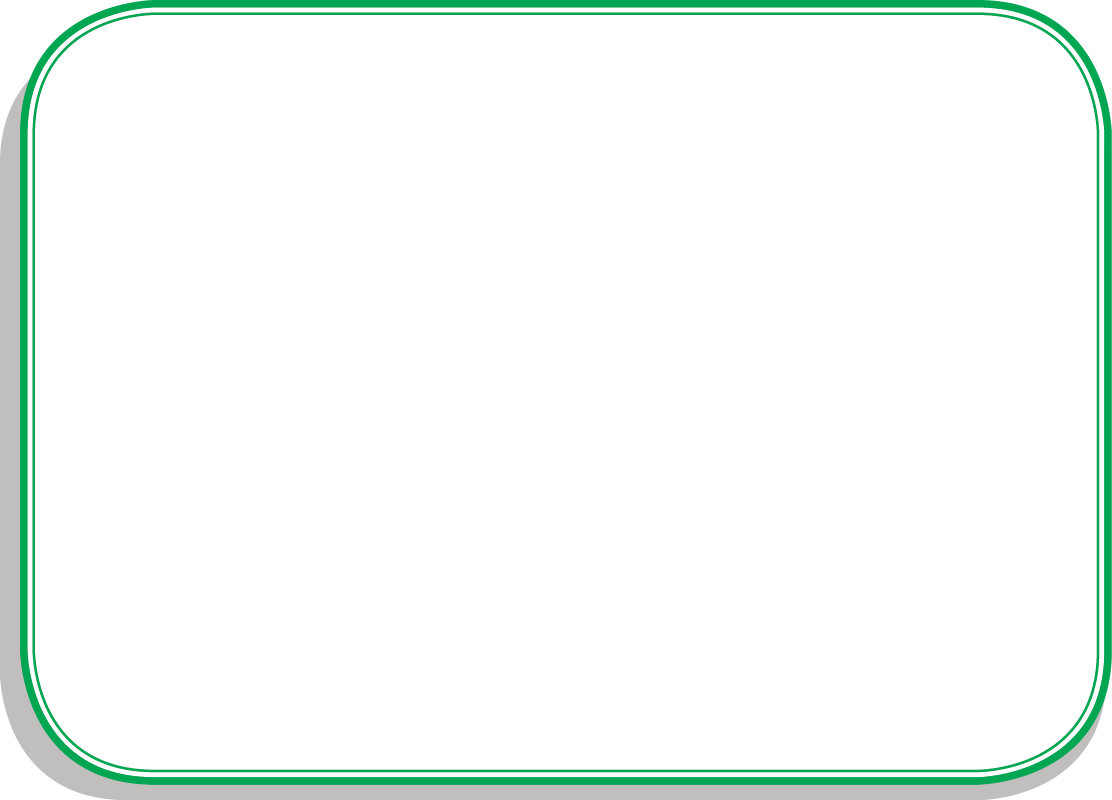 om
[Speaker Notes: bánh bao]
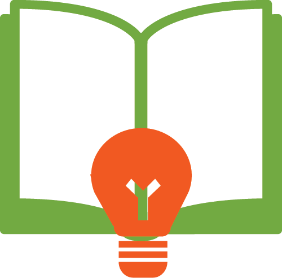 om
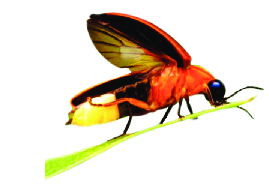 ñ
om
ñoùm
ñom ñoùm
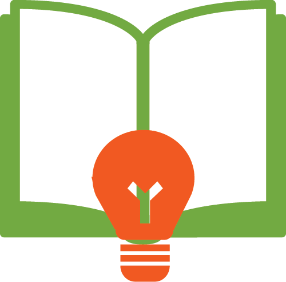 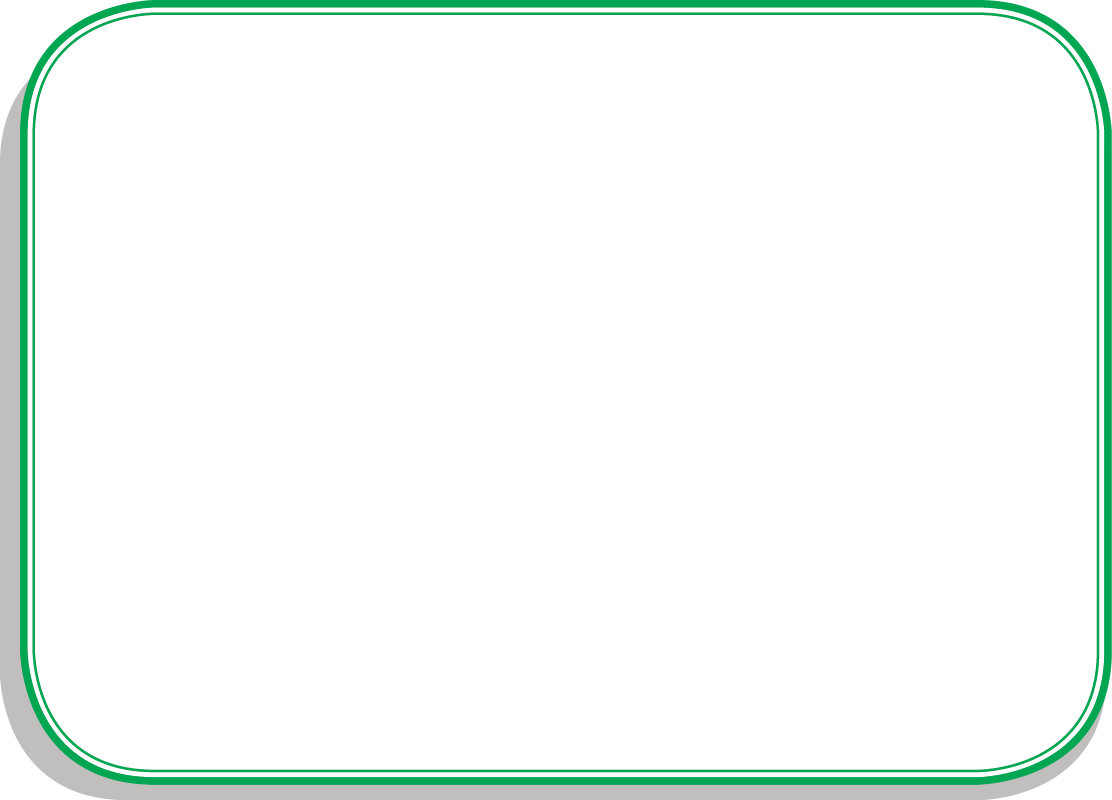 oâm
[Speaker Notes: bánh bao]
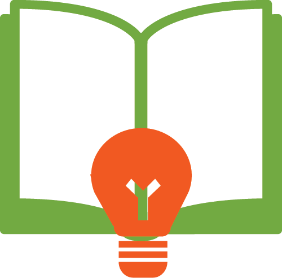 oâm
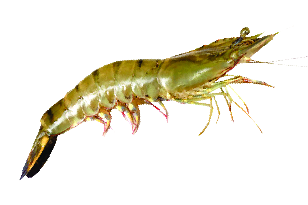 t
oâm
toâm
con toâm
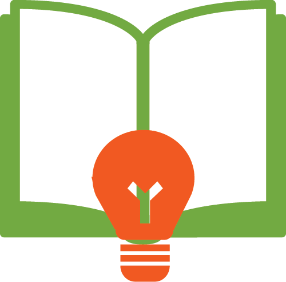 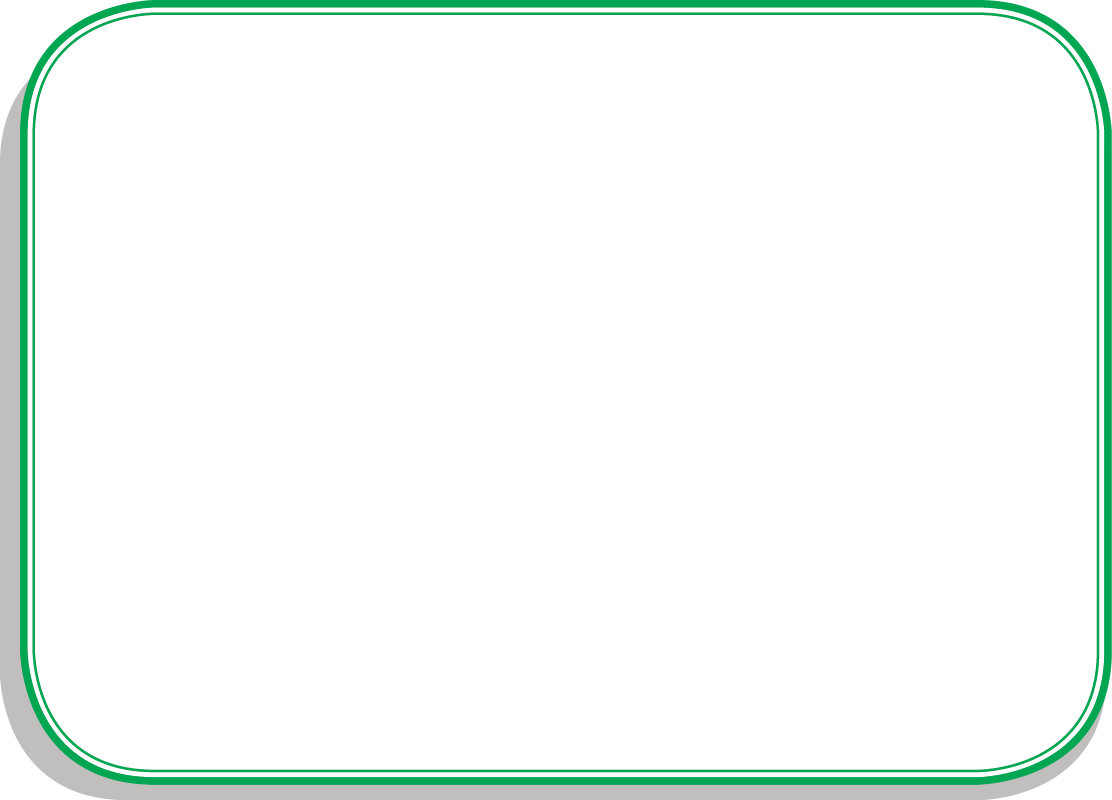 ôm
[Speaker Notes: bánh bao]
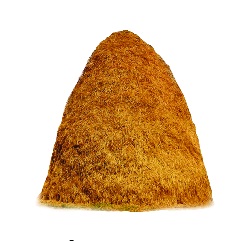 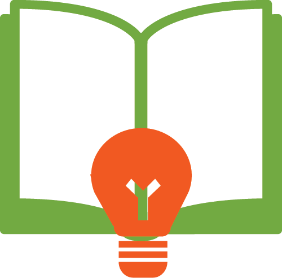 ôm
r
ôm
rôm
caây rôm
om  oâm   ôm
ñ
om
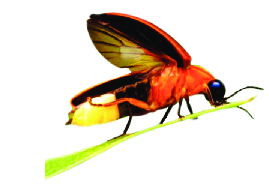 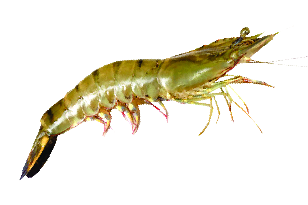 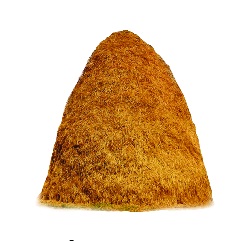 ñoùm
caây rôm
ñom ñoùm
con toâm
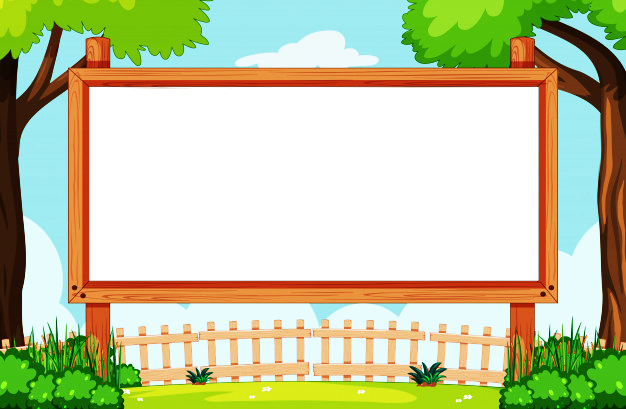 om
oâm
ôm
o
m
oââ
m
ô
m
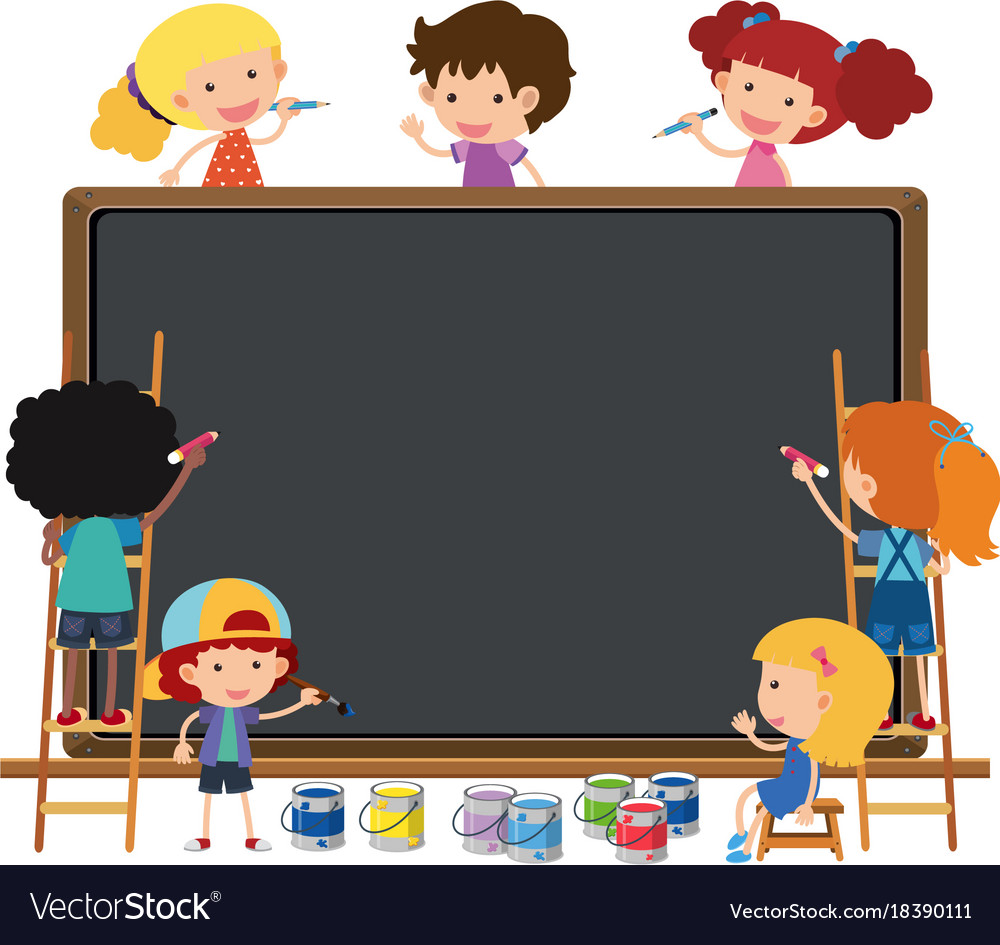 Tập ȫμết
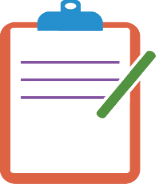 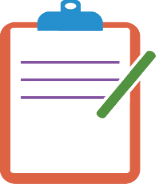 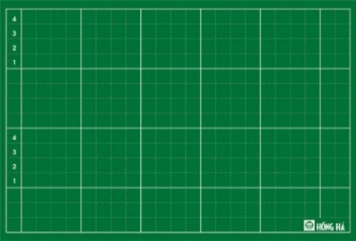 đΨ đóm
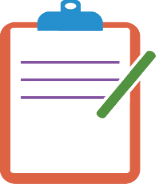 [Speaker Notes: GV hướng dẫn HS viết vần, từ vào bảng con.]
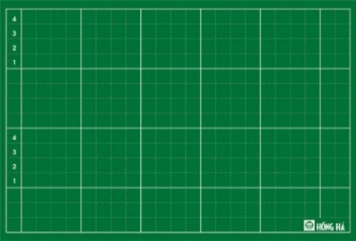 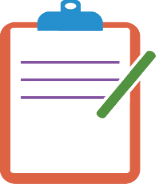 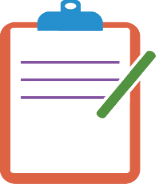 [Speaker Notes: GV hướng dẫn HS viết vần, từ vào bảng con.]
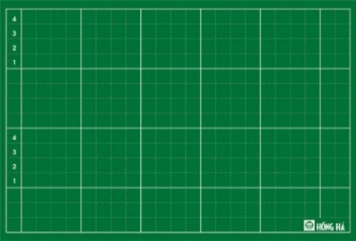 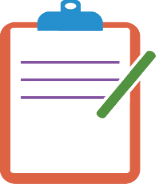 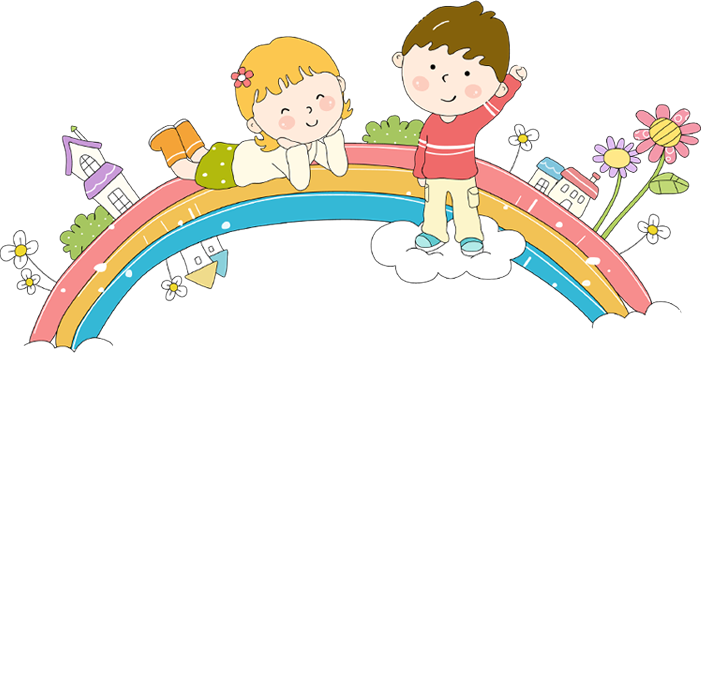 Thö giaõn
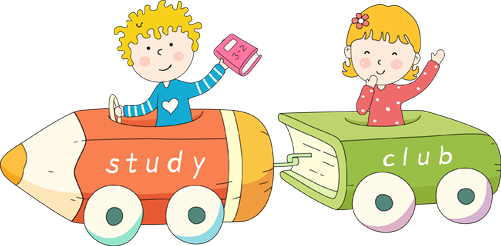 M×nh cïng  ch¬i trß  !
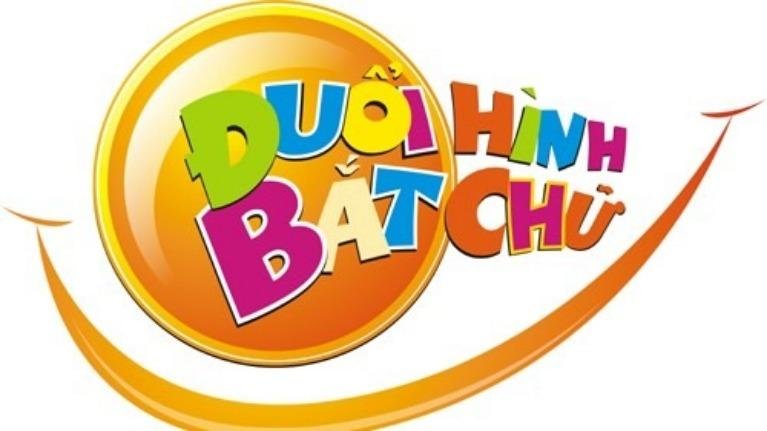 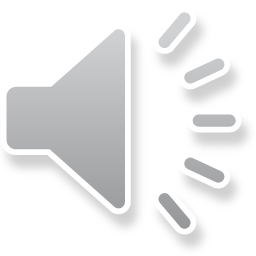 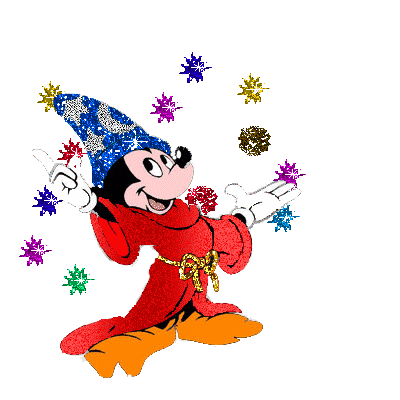 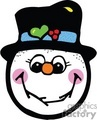 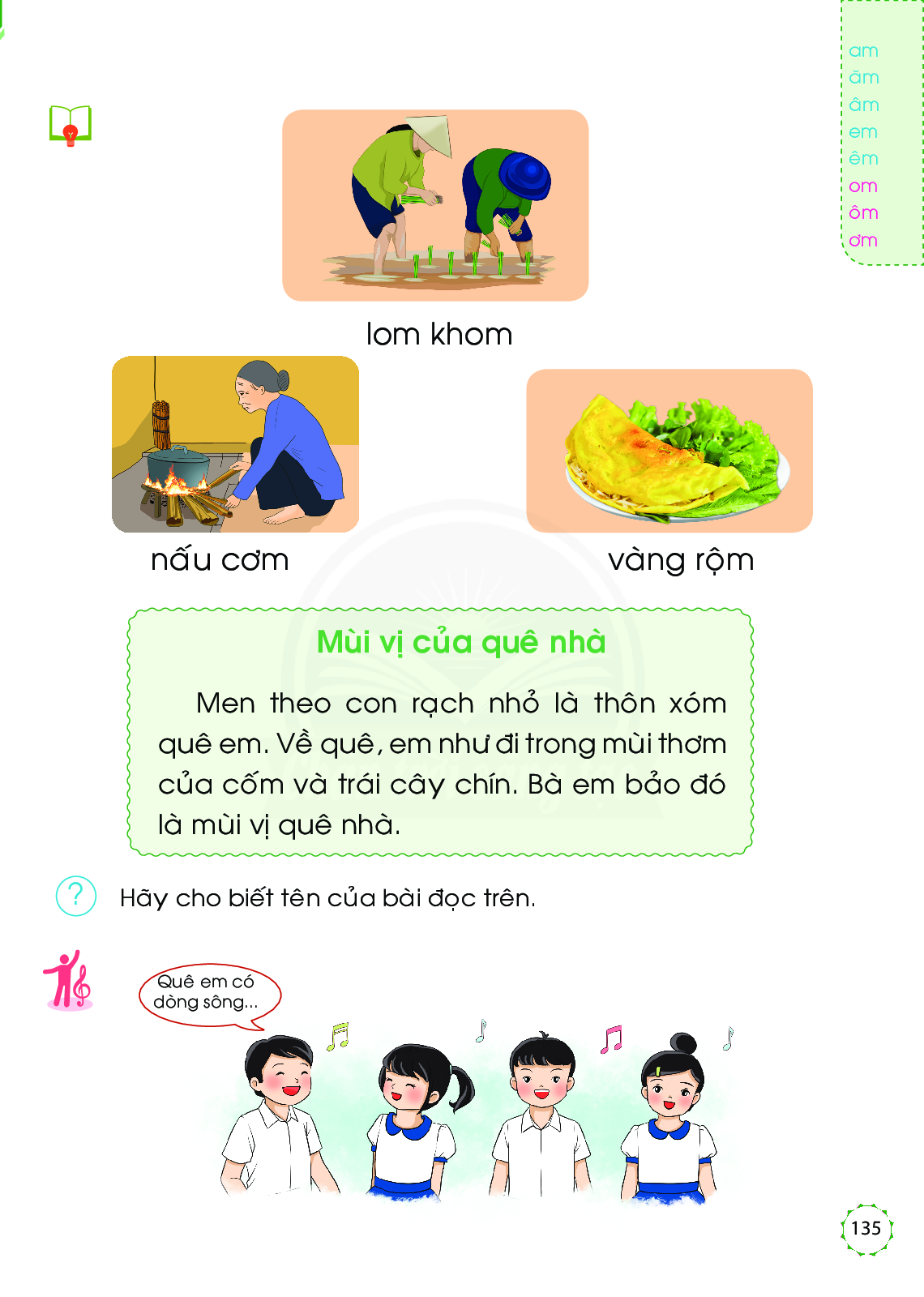 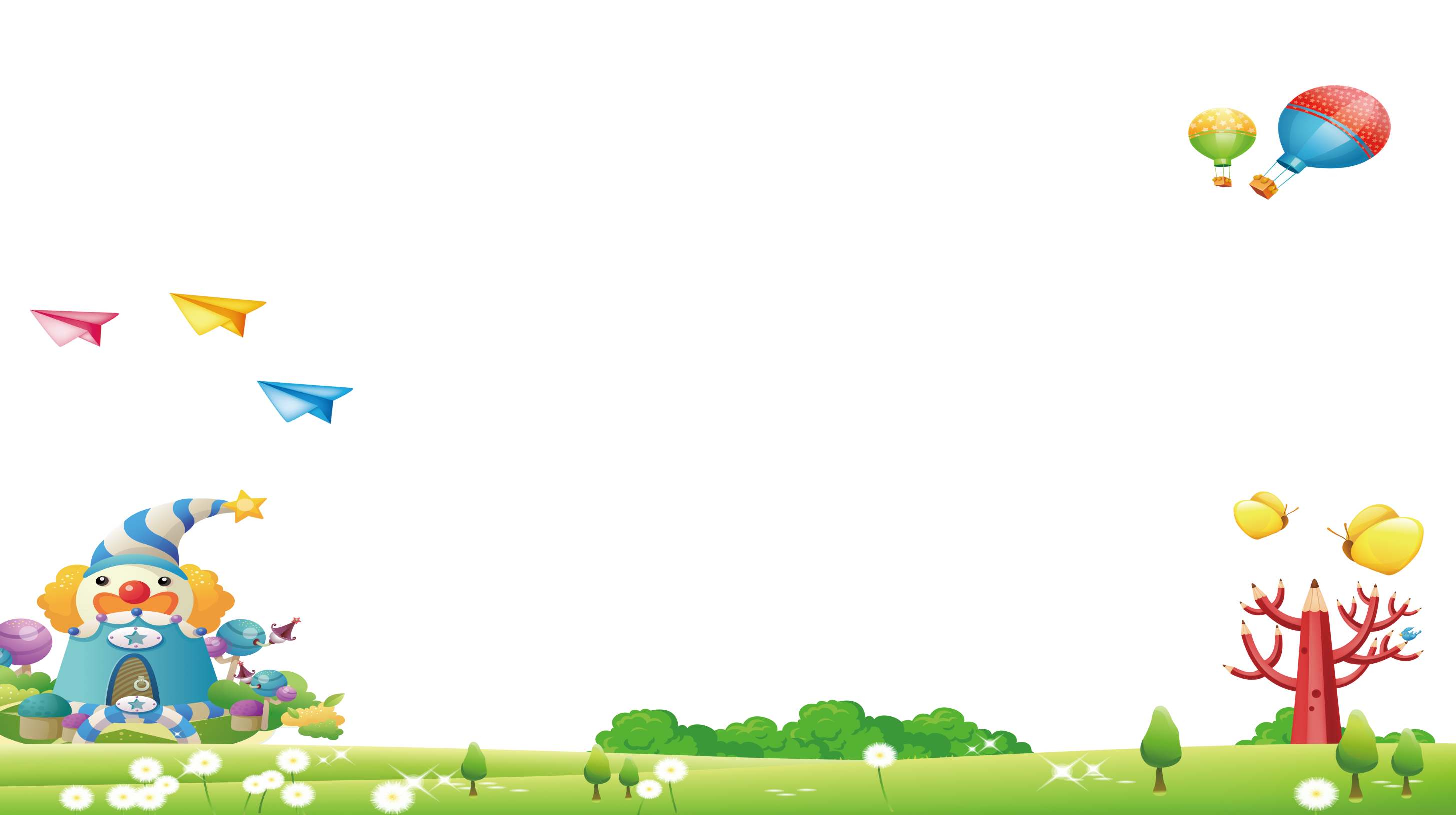 lom khom
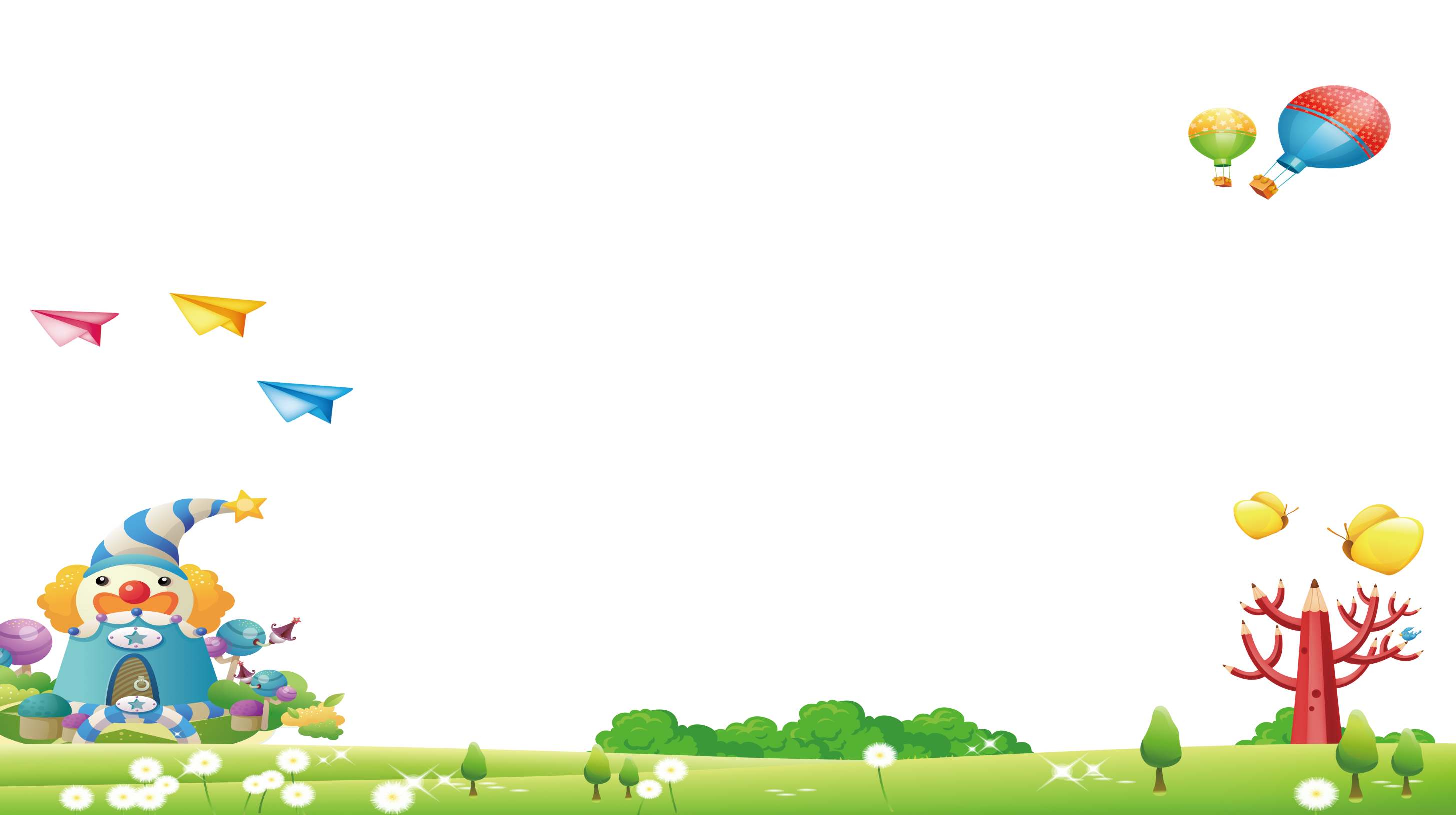 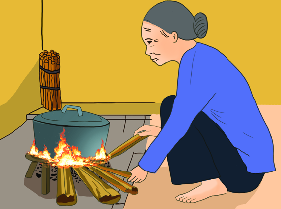 naáu côm
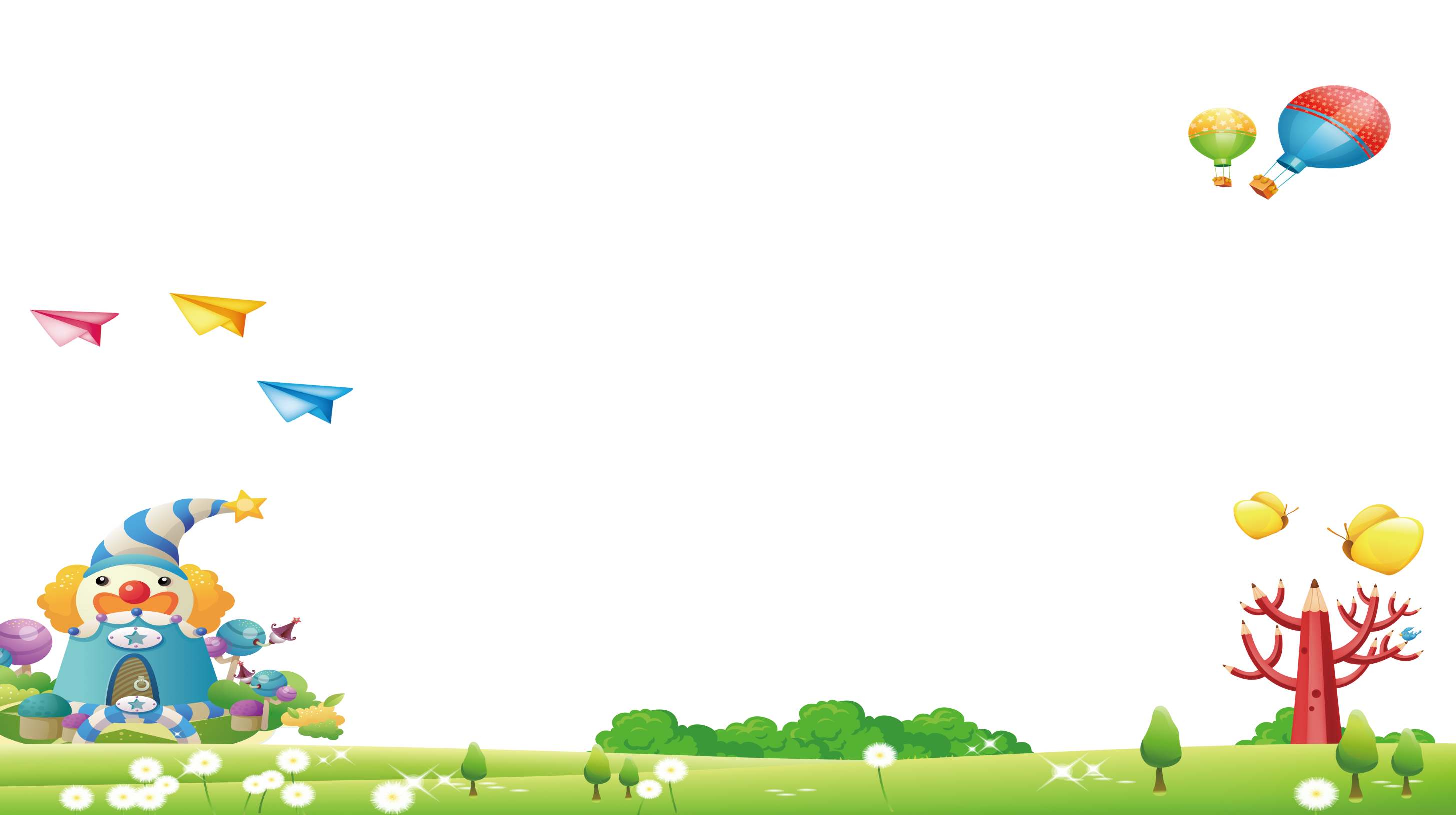 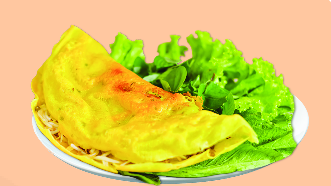 vaøng roäm
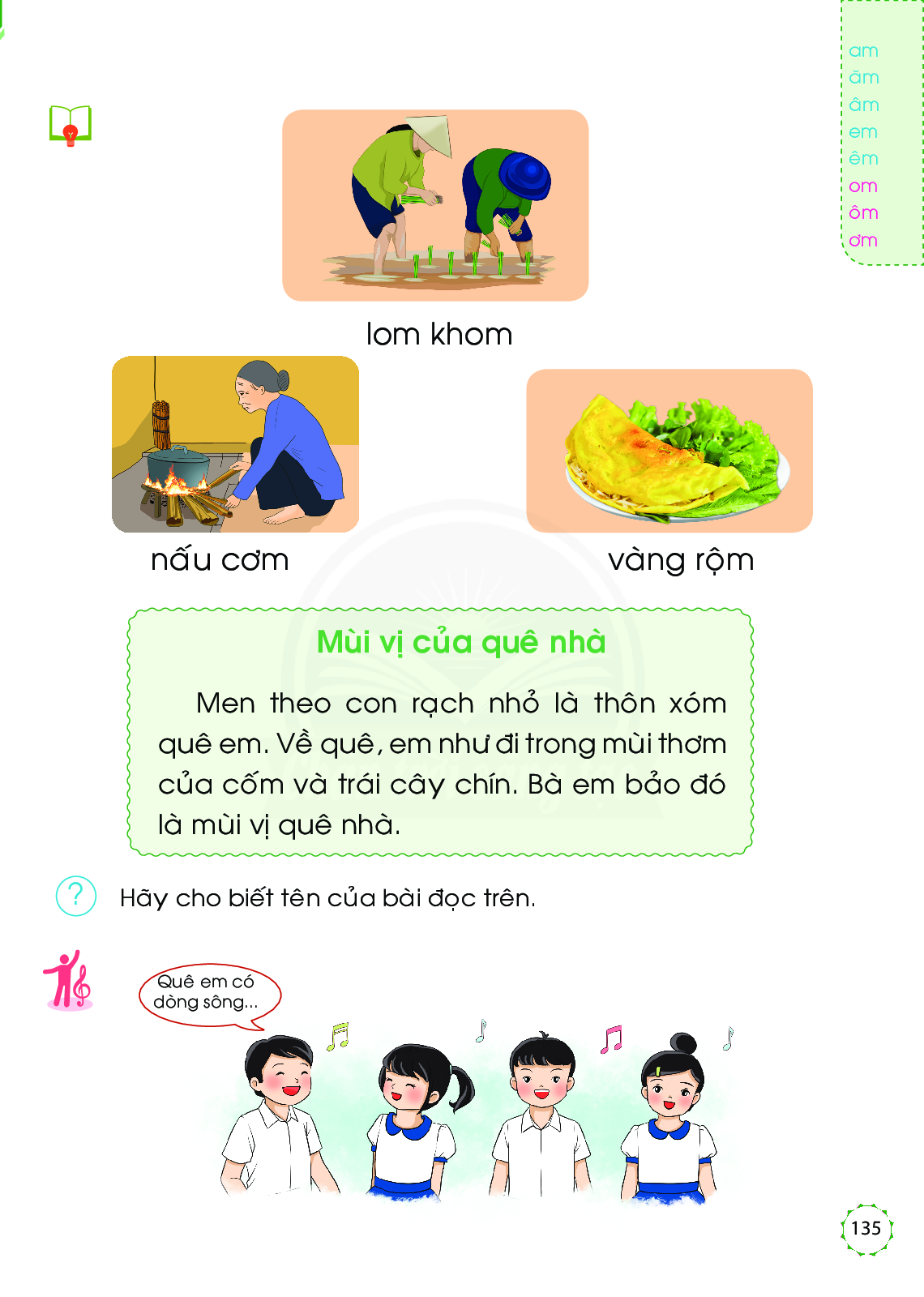 lom khom
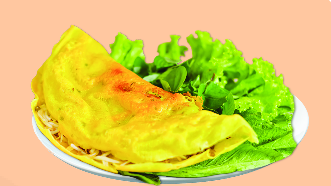 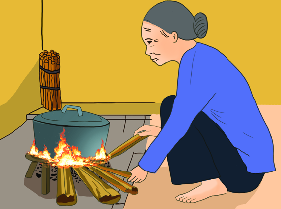 naáu côm
vaøng roäm
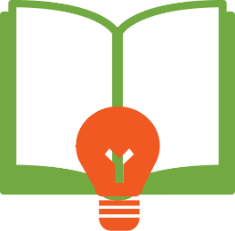 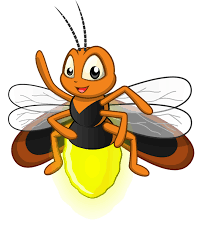 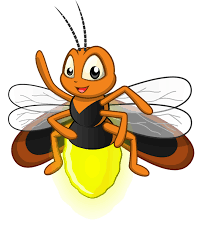 Muøi vò cuûa queâ nhaø
	Men theo con raïch nhoû laø thoân xoùm queâ em. Veà queâ, em nhö ñi trong muøi thôm cuûa coám vaø traùi caây chín. Baø em baûo ñoù laø muøi vò queâ nhaø.
1
2
3
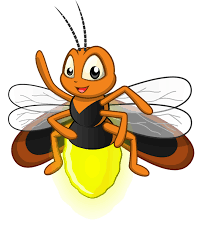 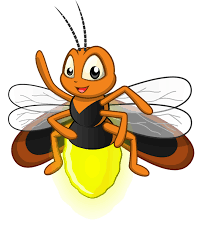 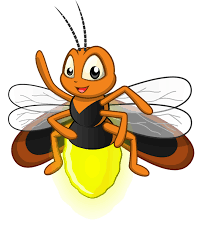 om: xóm nhỏ, khóm mía, hòm thư,
ôm: hôm qua, giã cốm, đốm lửa
ơm: mùi thơm, ăn cơm, bờm ngựa
O    O    O    O   O    O